5.1 and 5.2 reactivity and displacement reactions
Homework answers
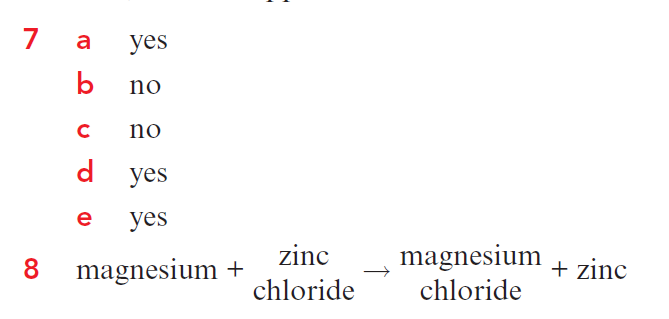 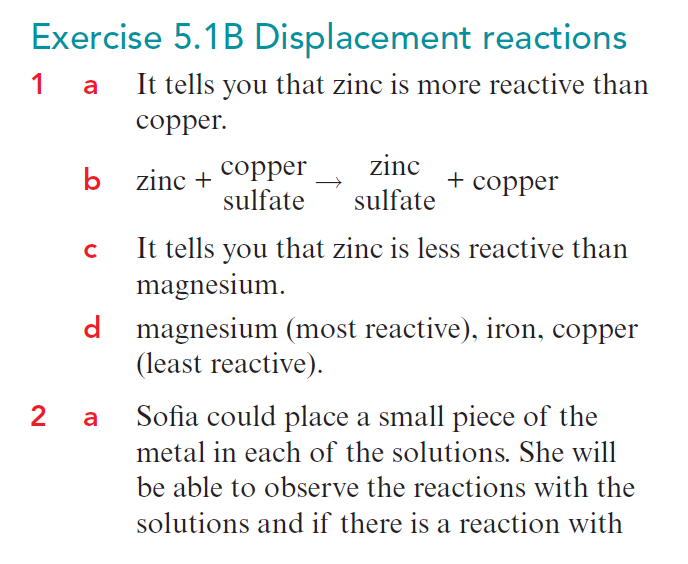 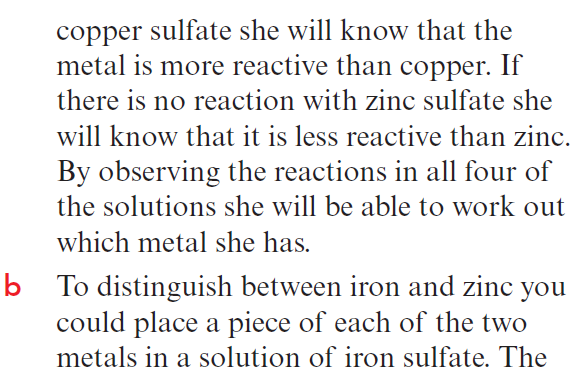 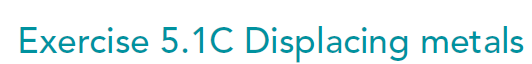 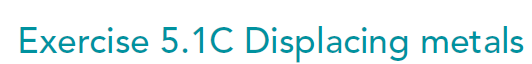 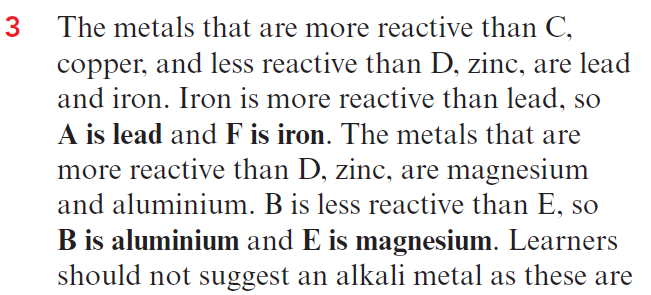